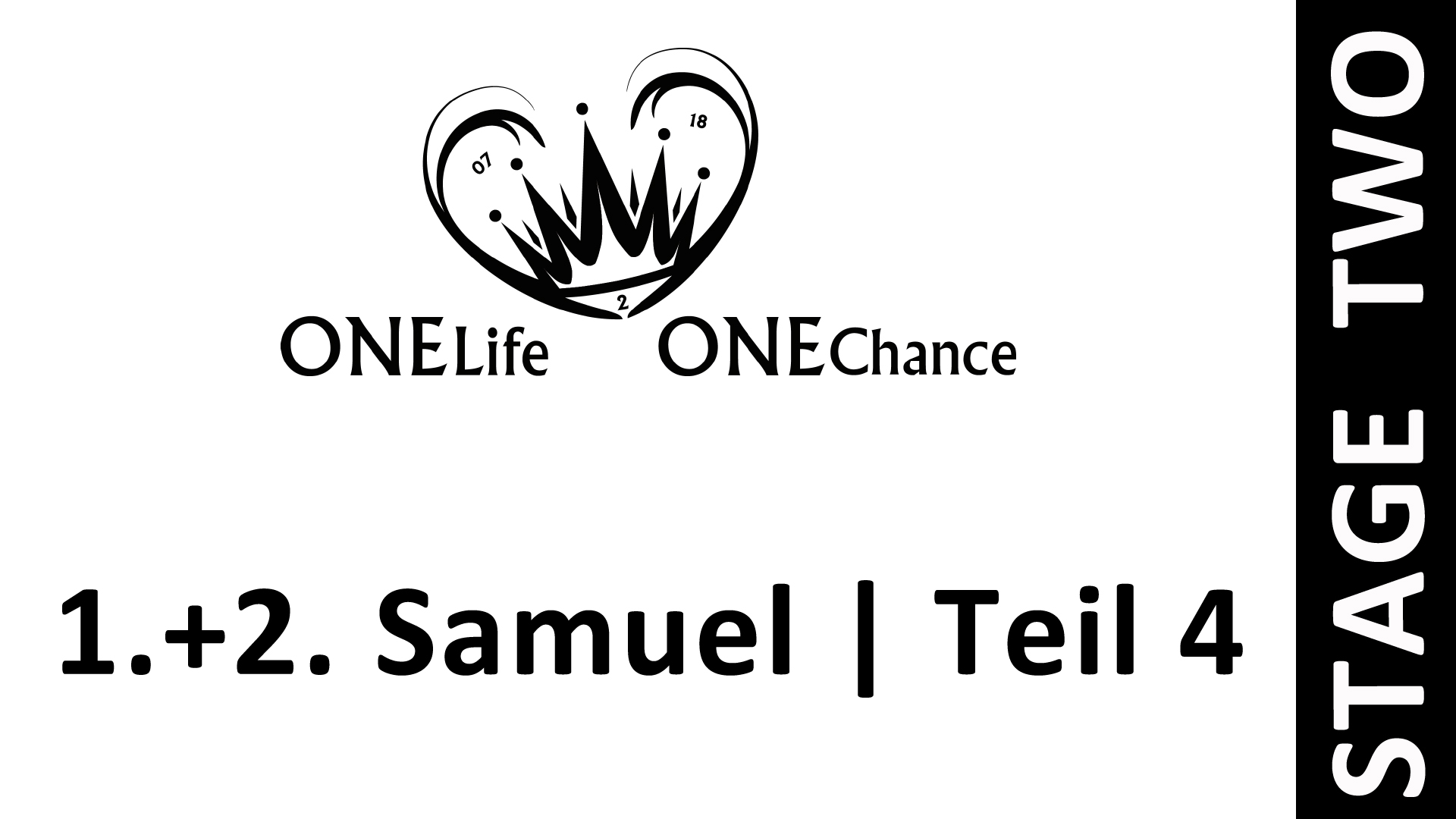 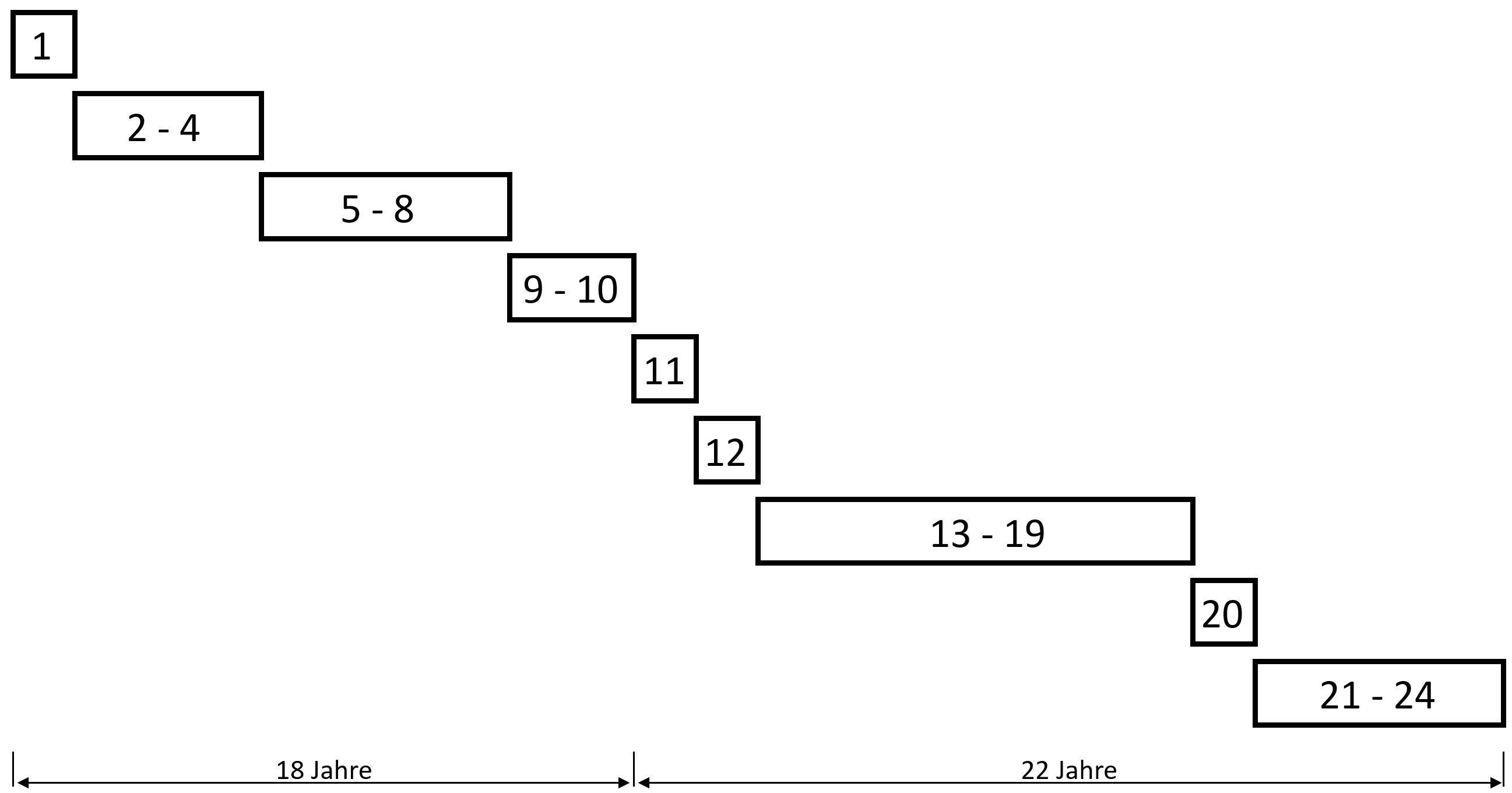 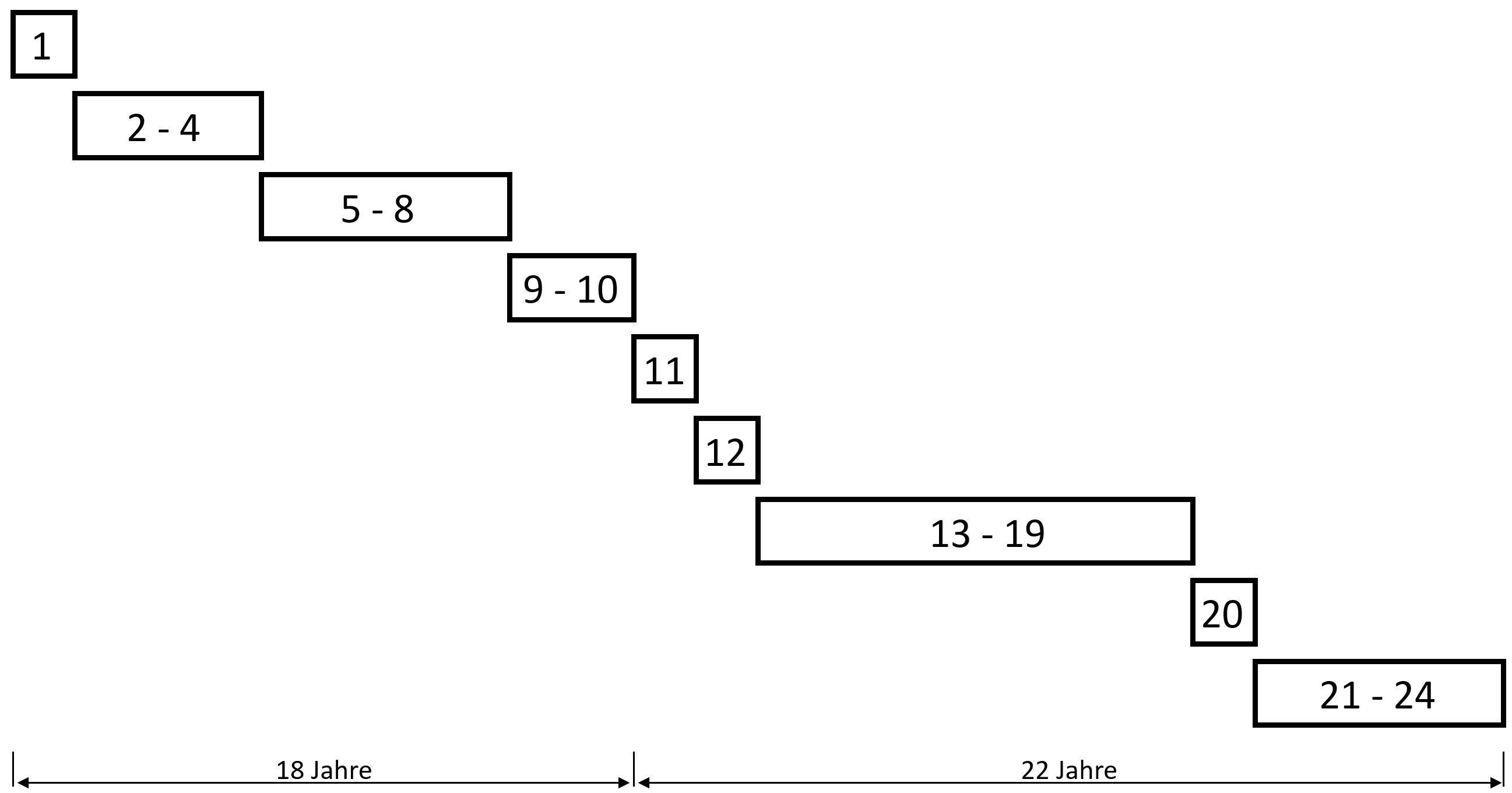 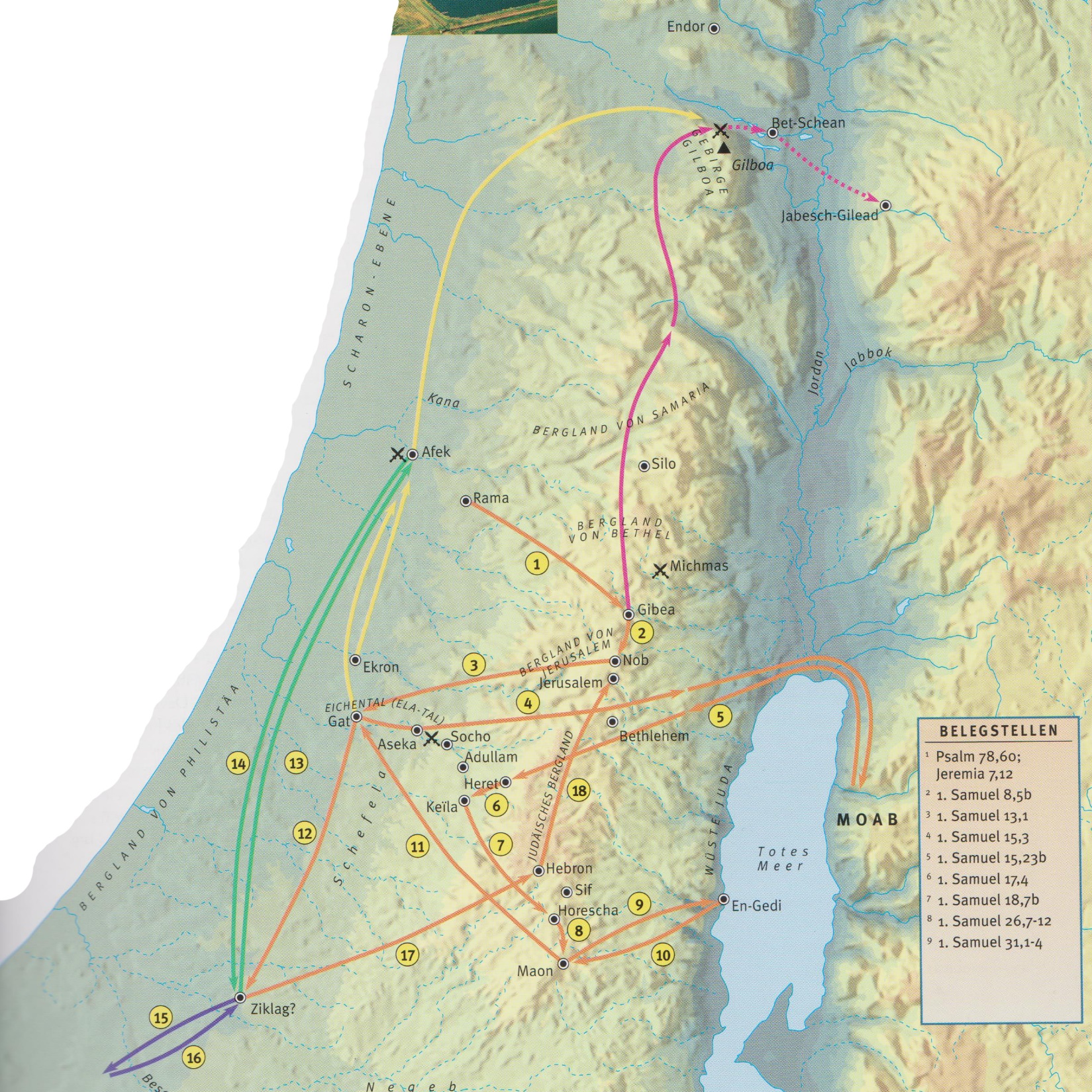 "Und es geschah nach dem Tod Sauls, als David von der Schlacht 
der Amalekiter zurückgekommen war, da blieb David zwei Tage 
in Ziklag. 2 Und es geschah am dritten Tag, siehe, da kam ein Mann 
aus dem Lager Sauls, seine Kleider waren zerrissen, und Erde war 
auf seinem Haupt; und als er zu David kam, fiel er zur Erde und warf 
sich nieder. 3 Und David sprach zu ihm: Woher kommst du? Und er 
sprach zu ihm: Ich bin aus dem Lager Israels entkommen. 4 Und 
David sprach zu ihm: Wie steht die Sache? Berichte mir doch. 
Und er sprach: Das Volk ist aus dem Kampf geflohen, und auch 
viele vom Volk sind gefallen und gestorben, und auch Saul und 
sein Sohn Jonathan sind tot." (1,1-4)
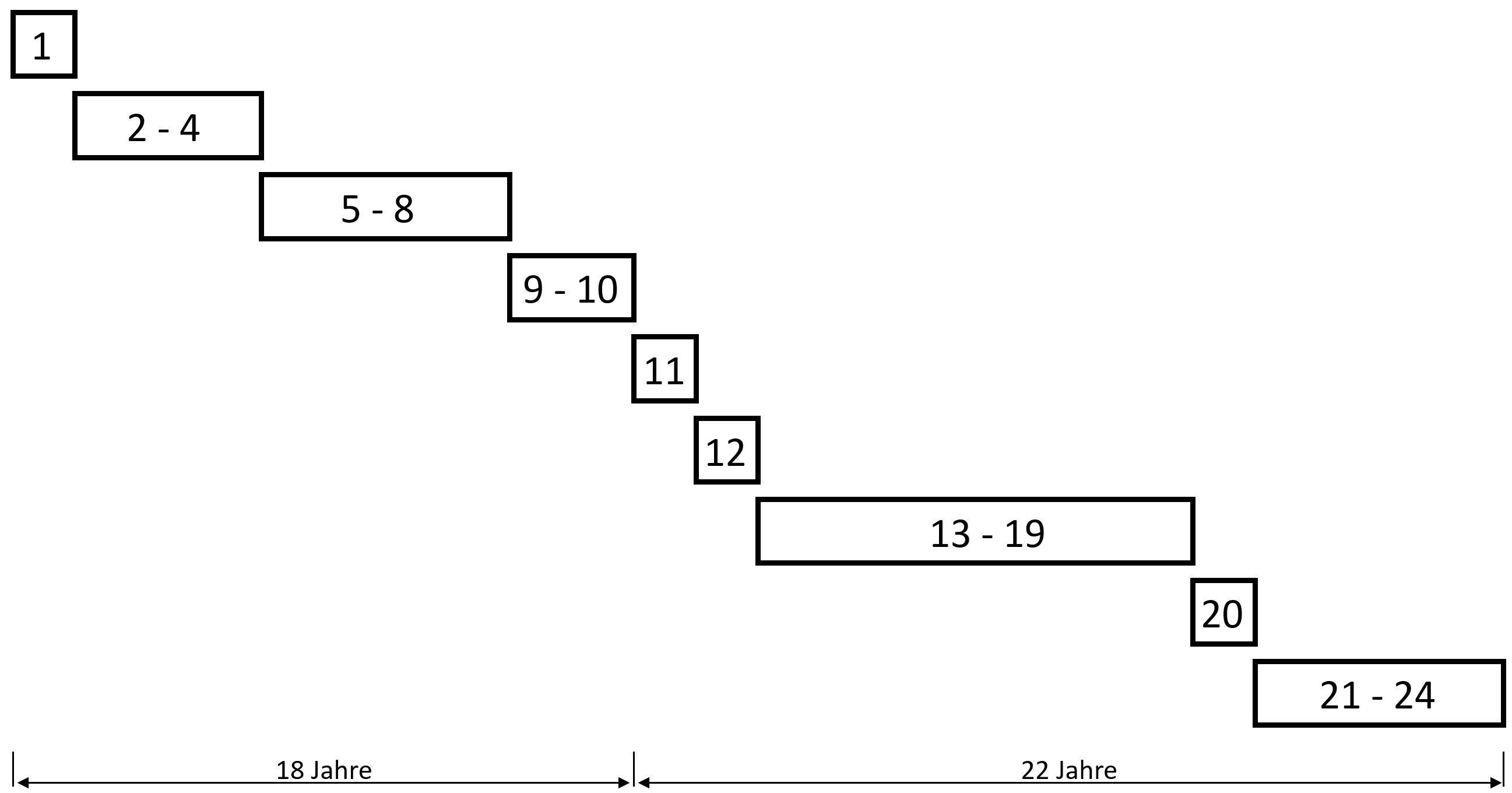 "Und es geschah danach, da befragte David den HERRN und 
sprach: Soll ich in eine der Städte Judas hinaufziehen? Und der 
HERR sprach zu ihm: Zieh hinauf. Und David sprach: Wohin soll 
ich hinaufziehen? Und er sprach: Nach Hebron. 2 Und David zog 
dort hinauf, und auch seine beiden Frauen, Achinoam, die Jisreelitin, 
und Abigail, die Frau Nabals, des Karmeliters. 3 Auch seine Männer, 
die bei ihm waren, ließ David hinaufziehen, jeden mit seinem 
Haus; und sie wohnten in den Städten Hebrons. 4 Und die 
Männer von Juda kamen und salbten David dort zum König 
über das Haus Juda." (2,1-4)
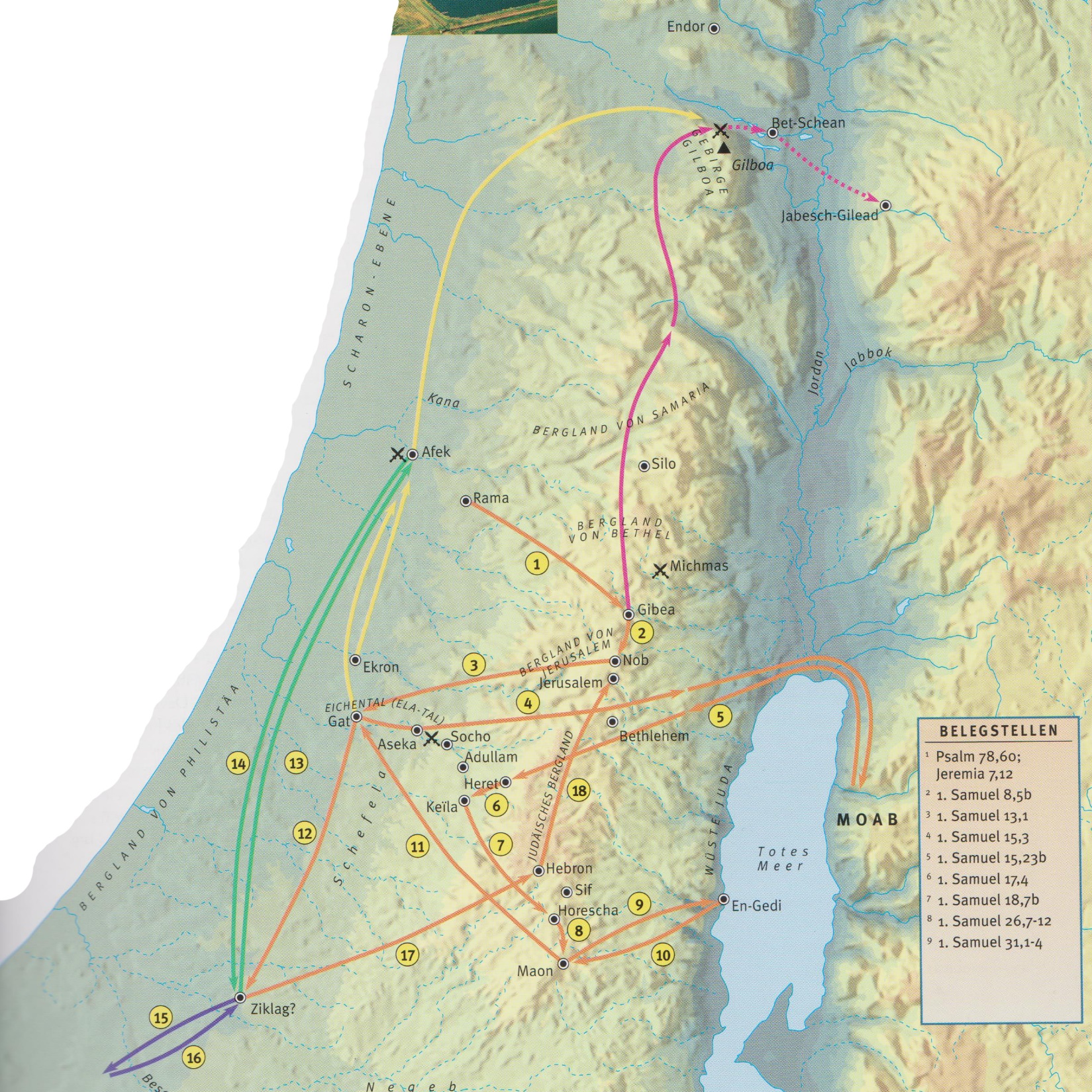 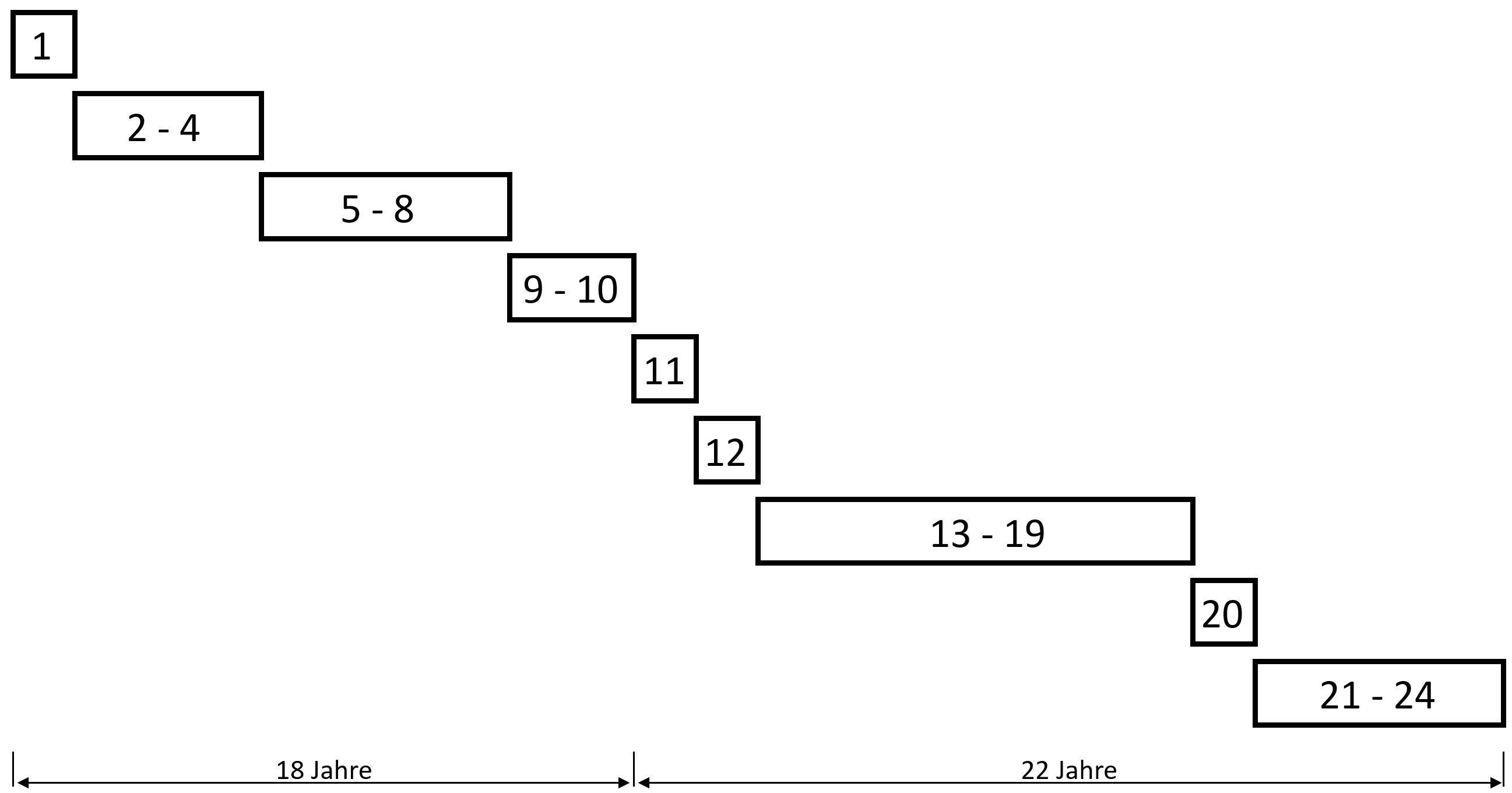 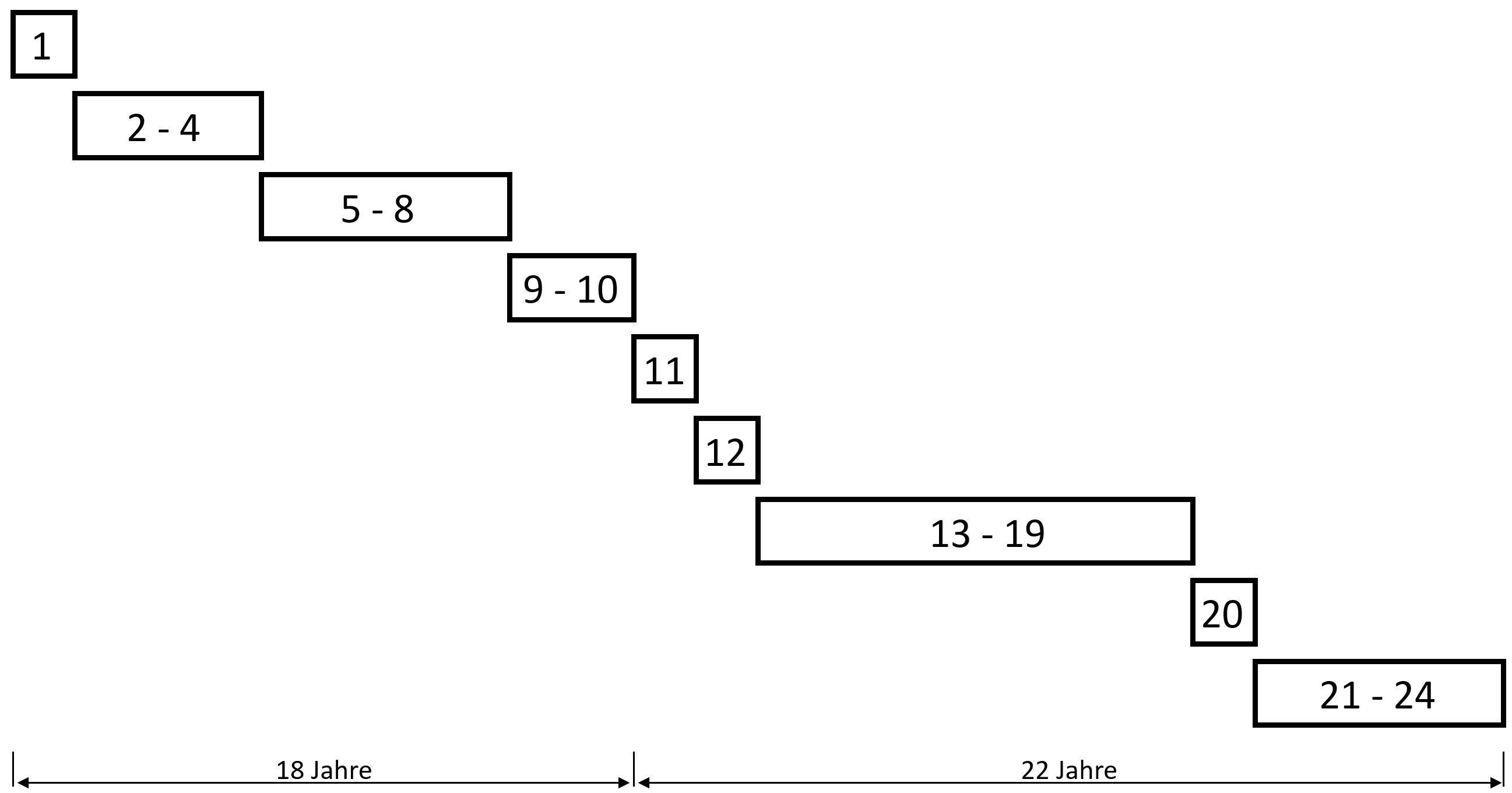 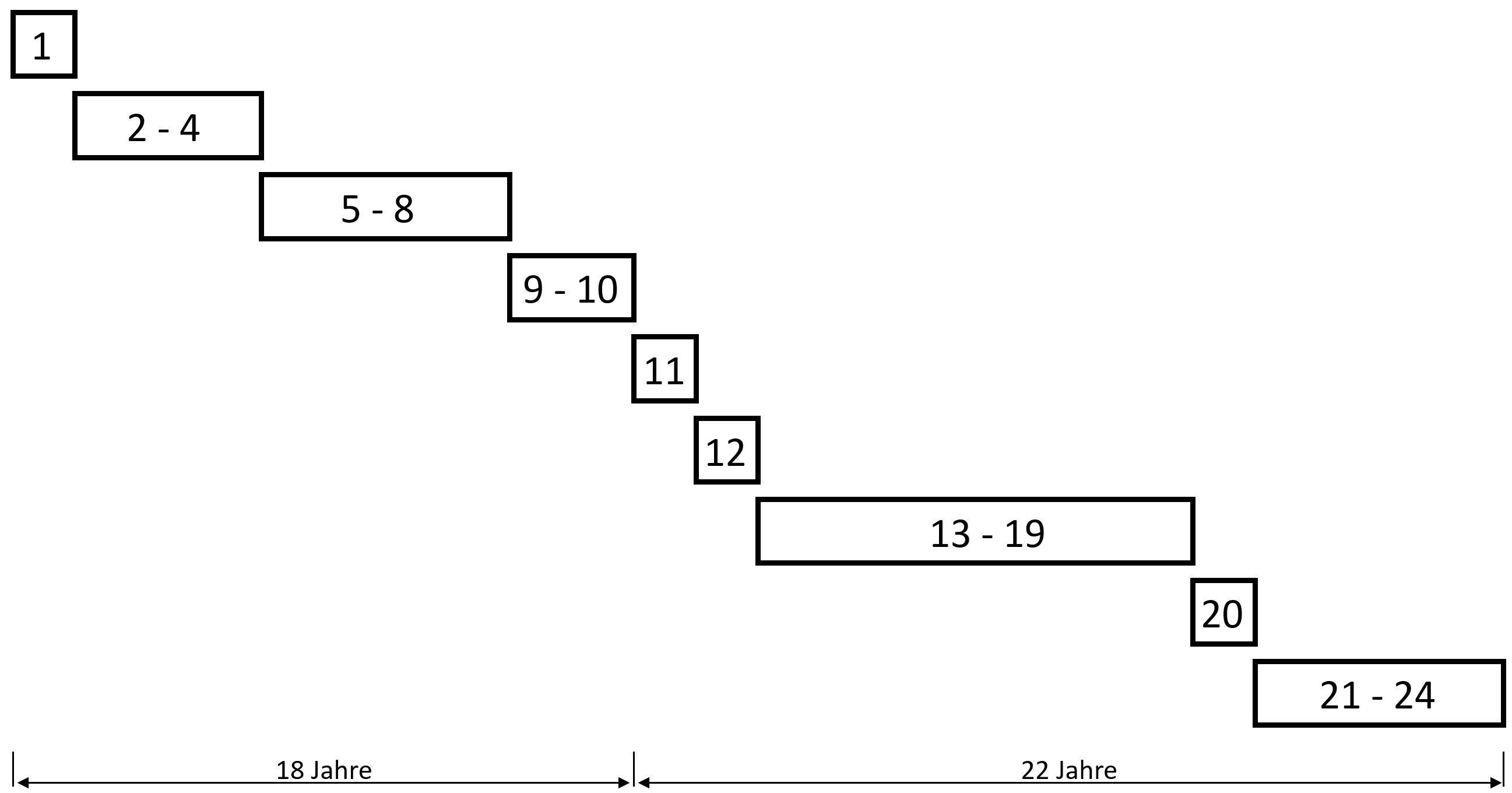 "Und es geschah bei der Rückkehr des Jahres, zur Zeit, wenn die 
Könige ausziehen, da sandte David Joab und seine Knechte mit 
ihm und ganz Israel; und sie richteten die Kinder Ammon zugrunde 
und belagerten Rabba. David aber blieb in Jerusalem. 2 Und es 
geschah zur Abendzeit, als David von seinem Lager aufstand und 
auf dem Dach des Königshauses umherging, dass er vom Dach 
herab eine Frau sich baden sah; und die Frau war sehr schön 
von Aussehen." (11,1-2)
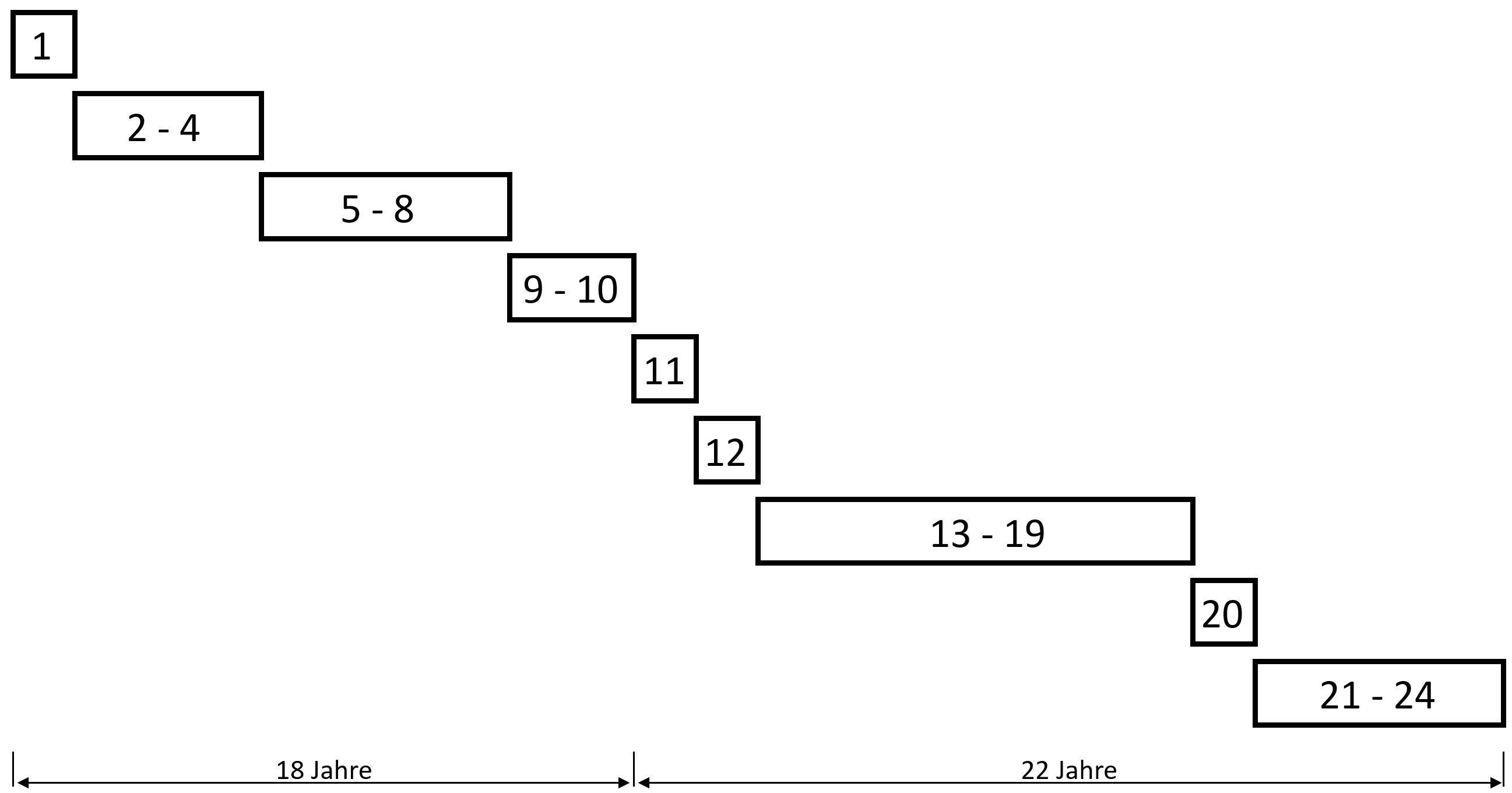 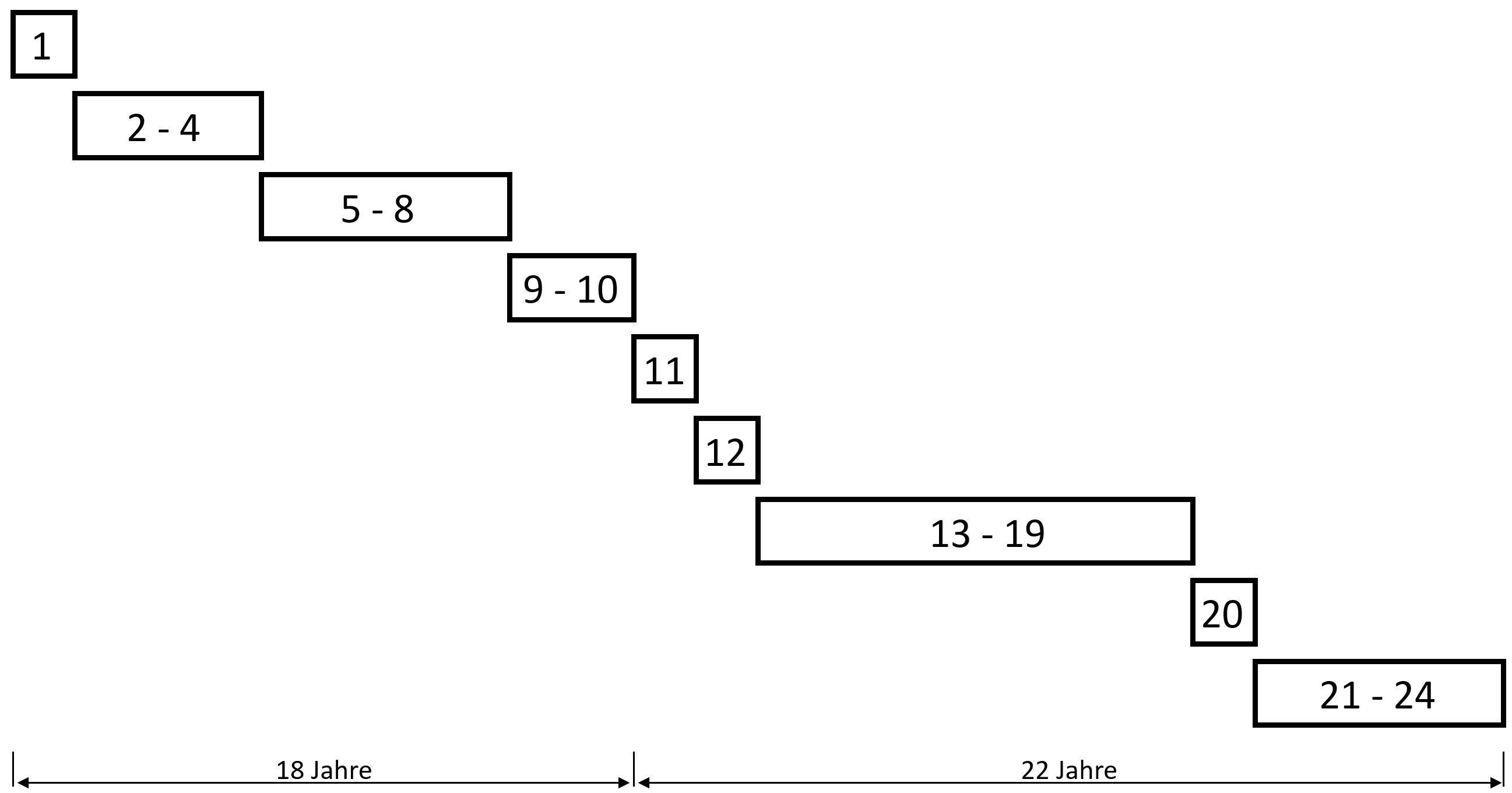 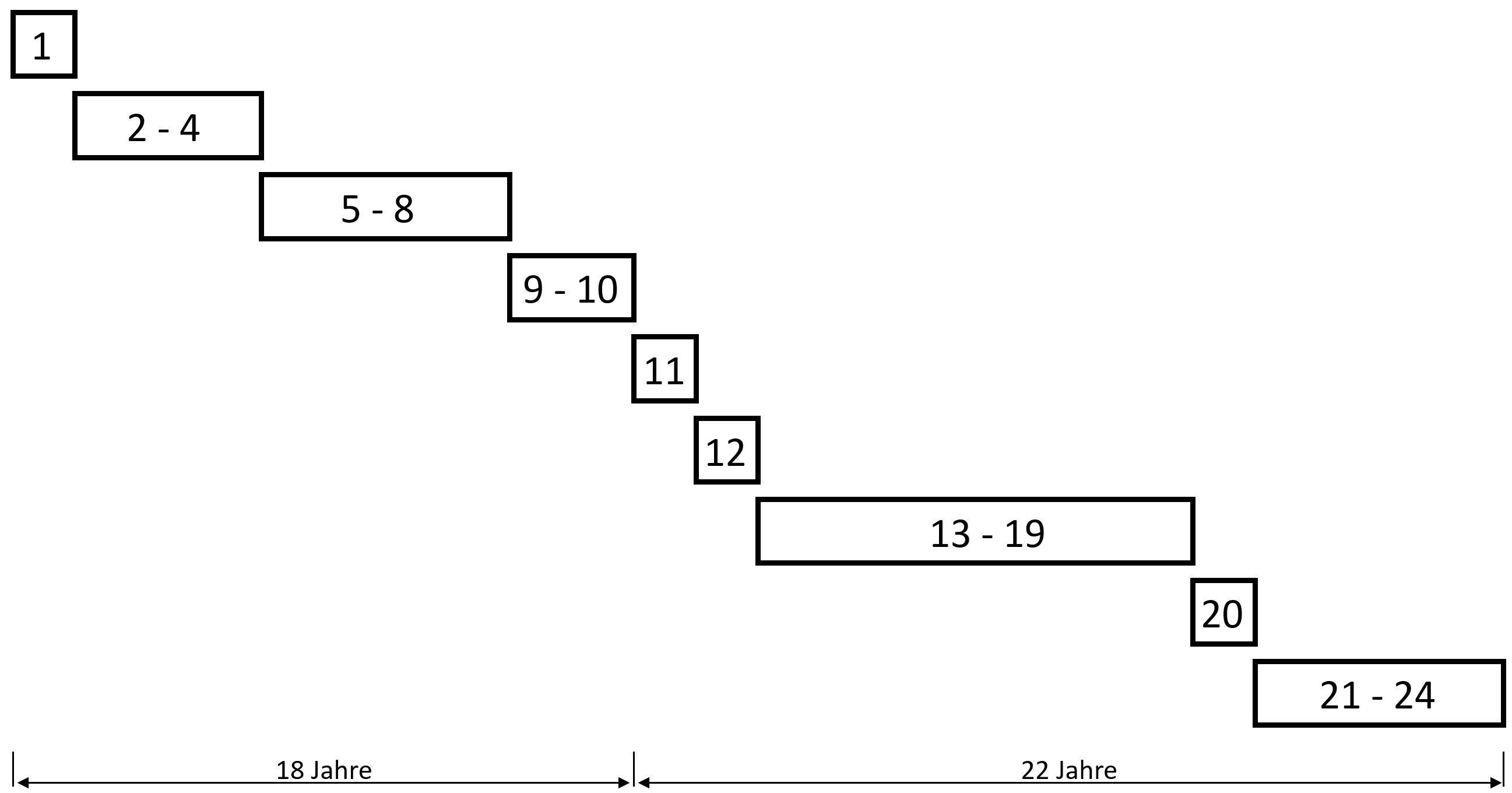 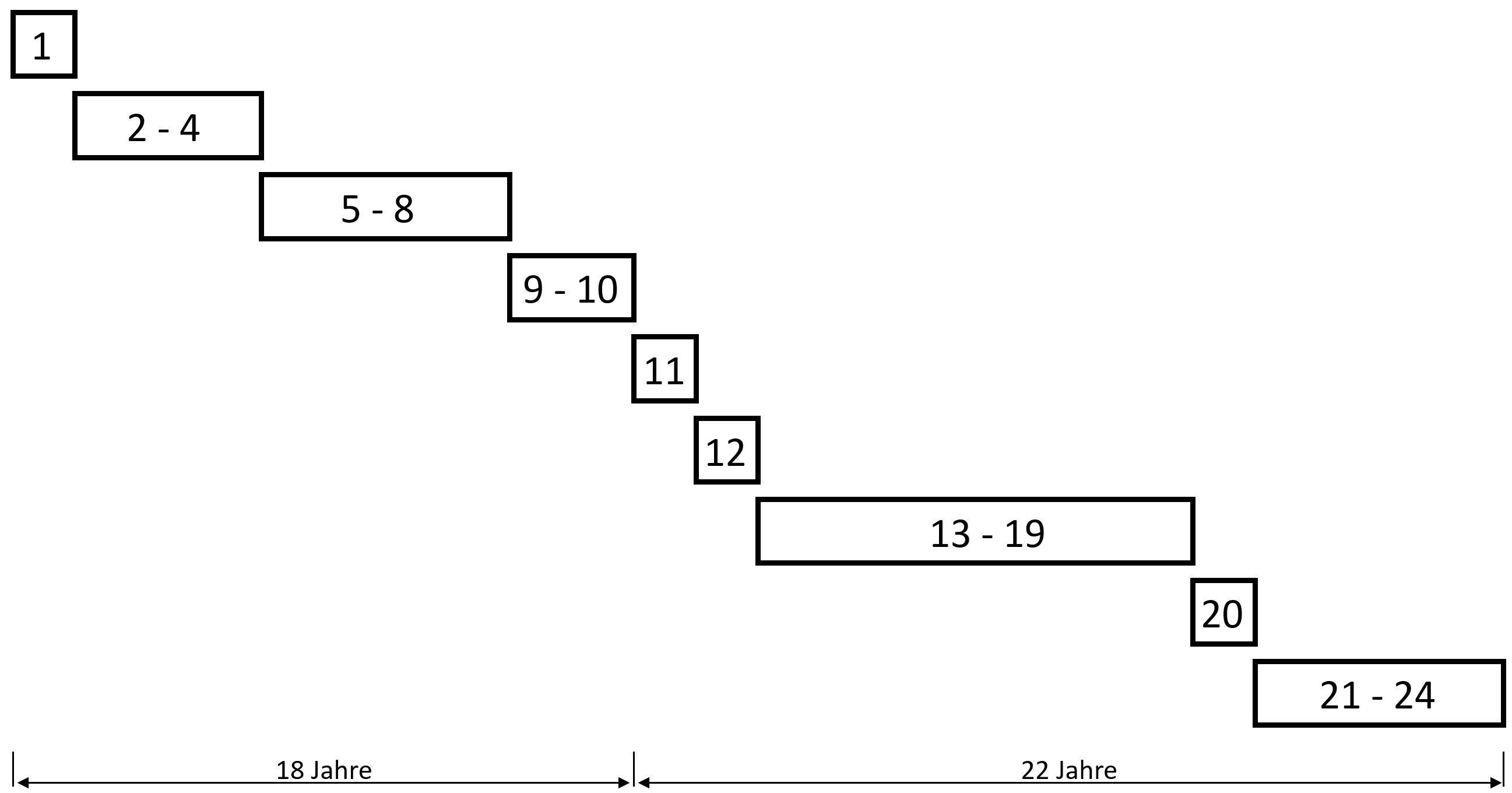 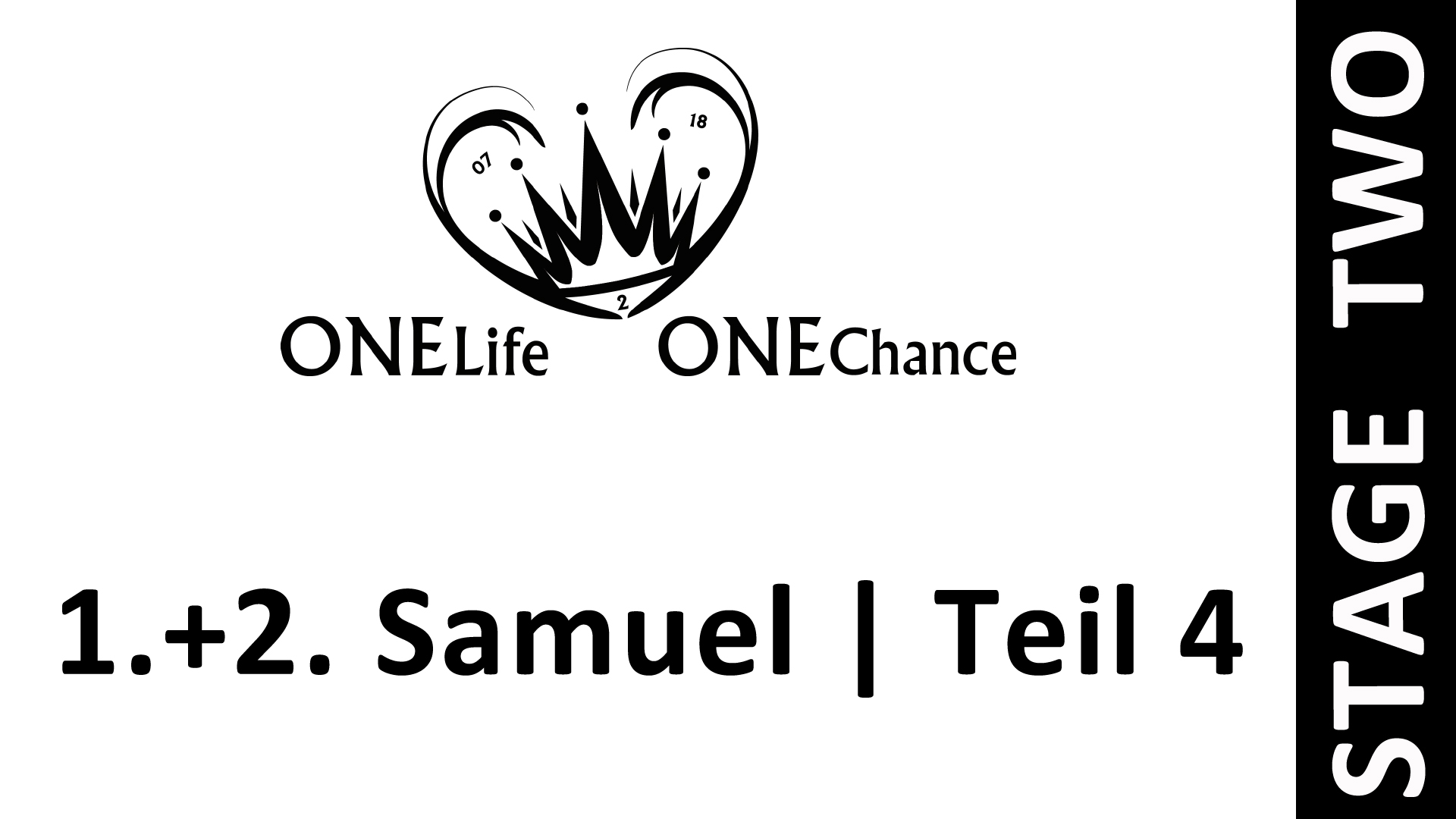 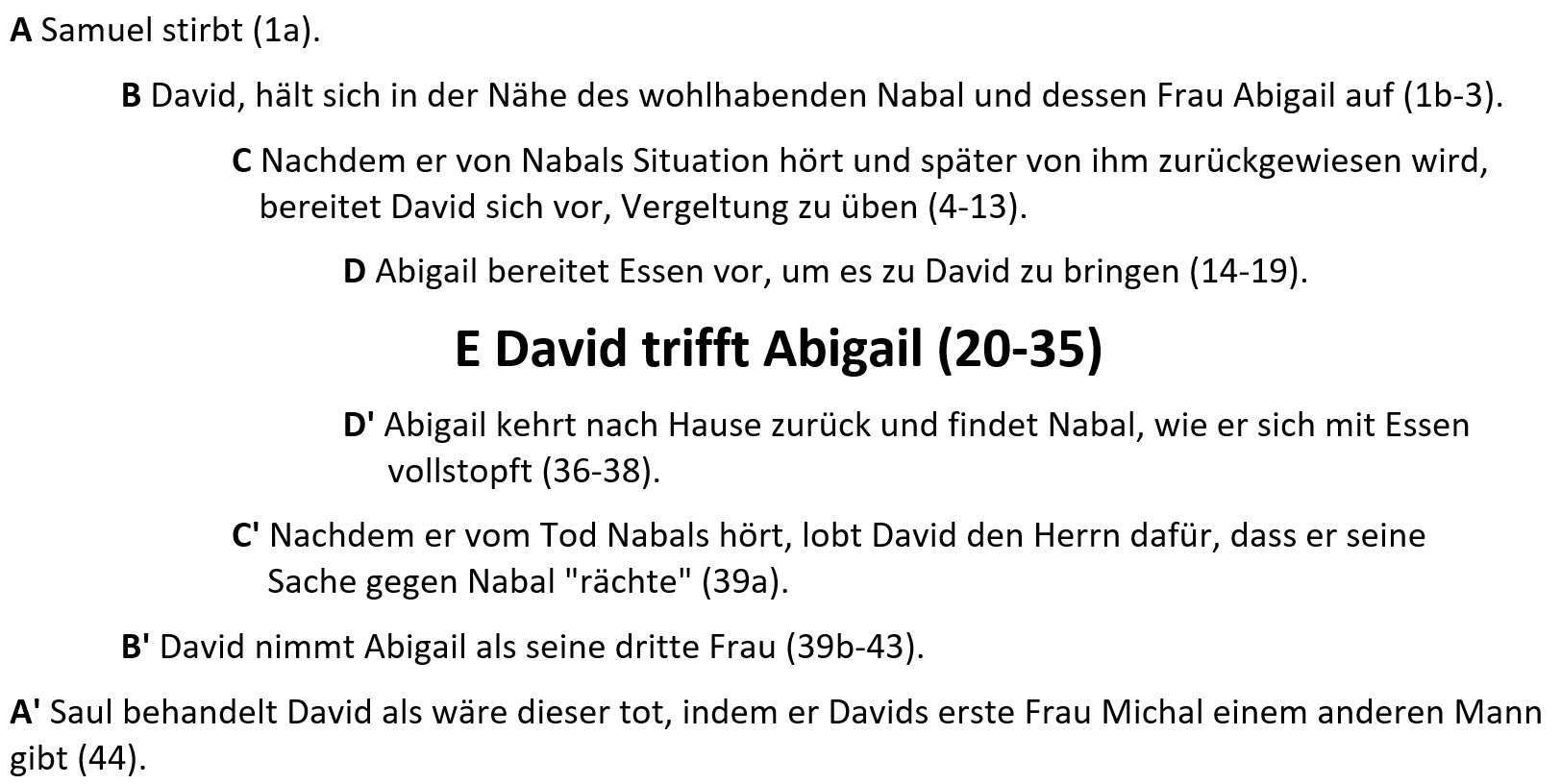 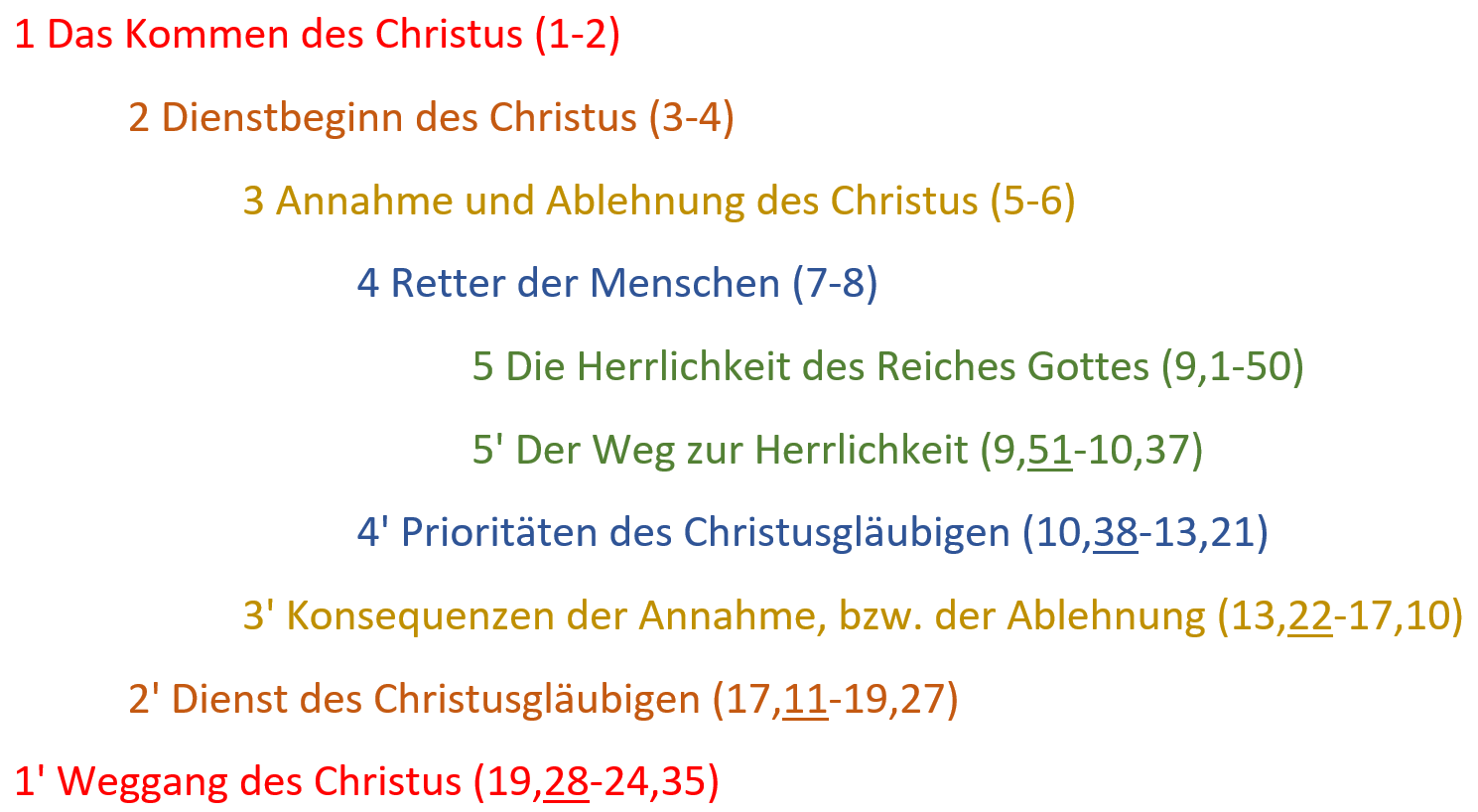 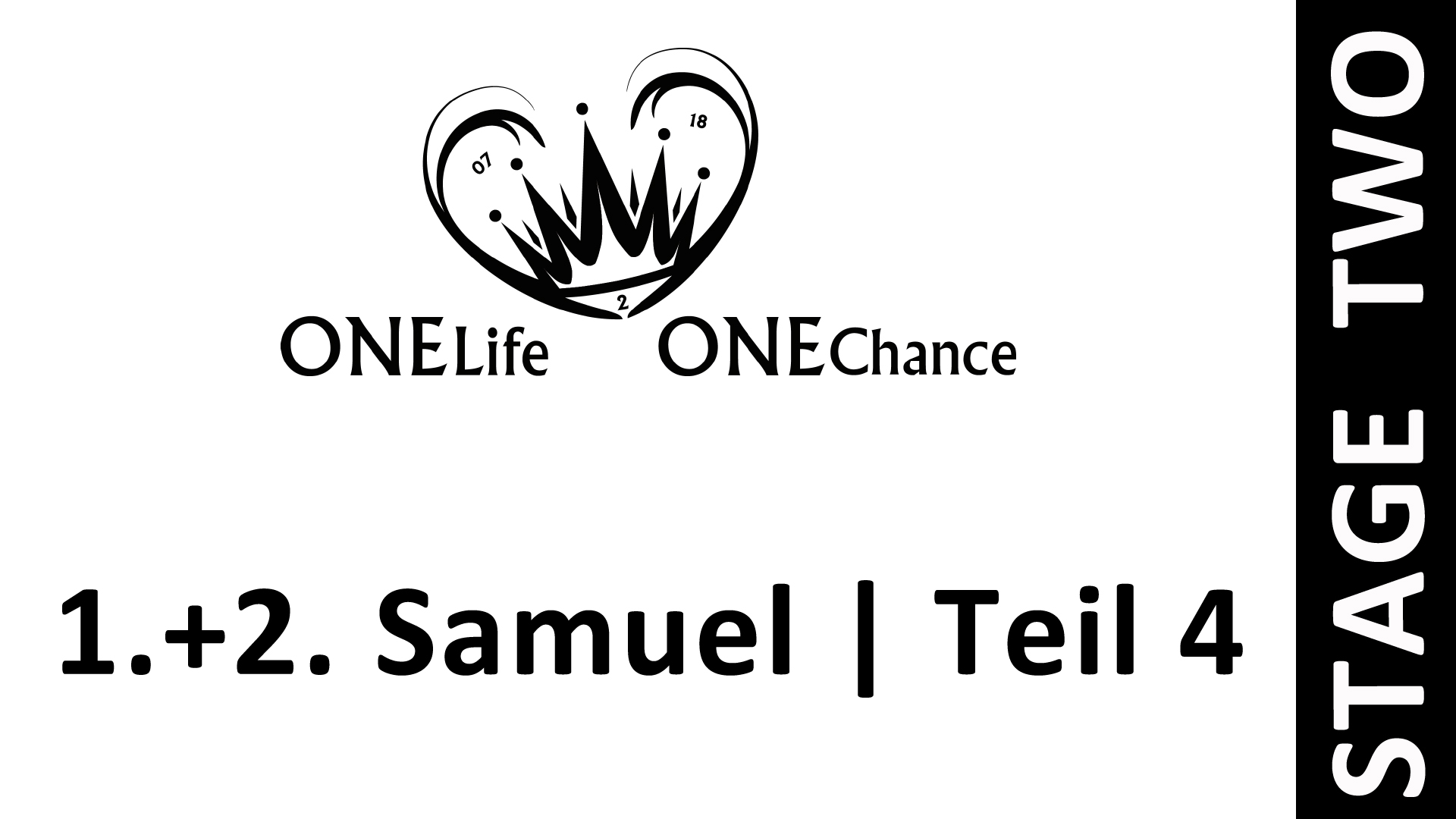